Информационно-аналитическое заседание инструкторов по физической культуредошкольного образования Советского района
Новосибирск 2024
Итоги 2023- 2024 учебного года
подготовка и участие в фестивале среди инструкторов ФК
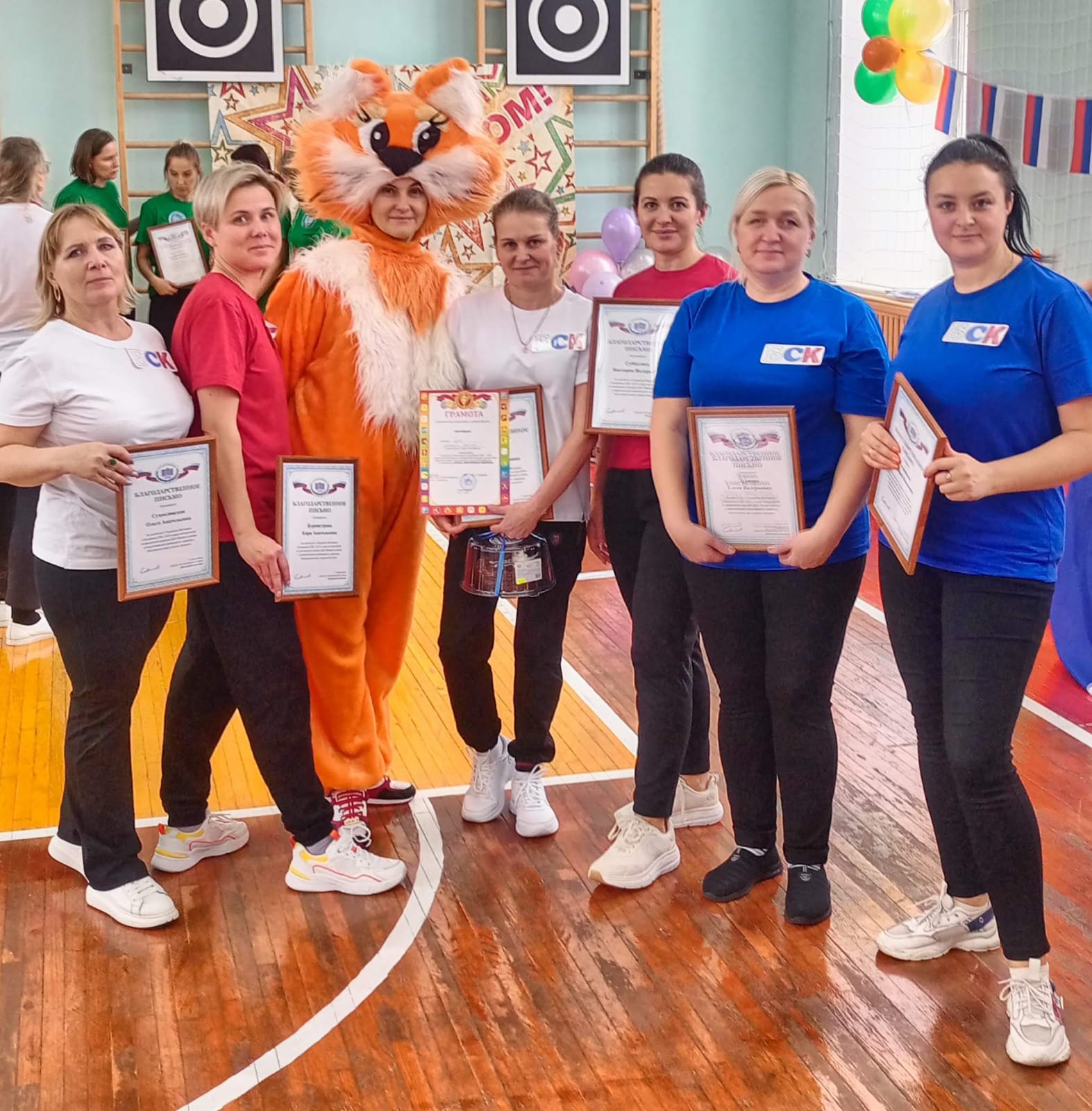 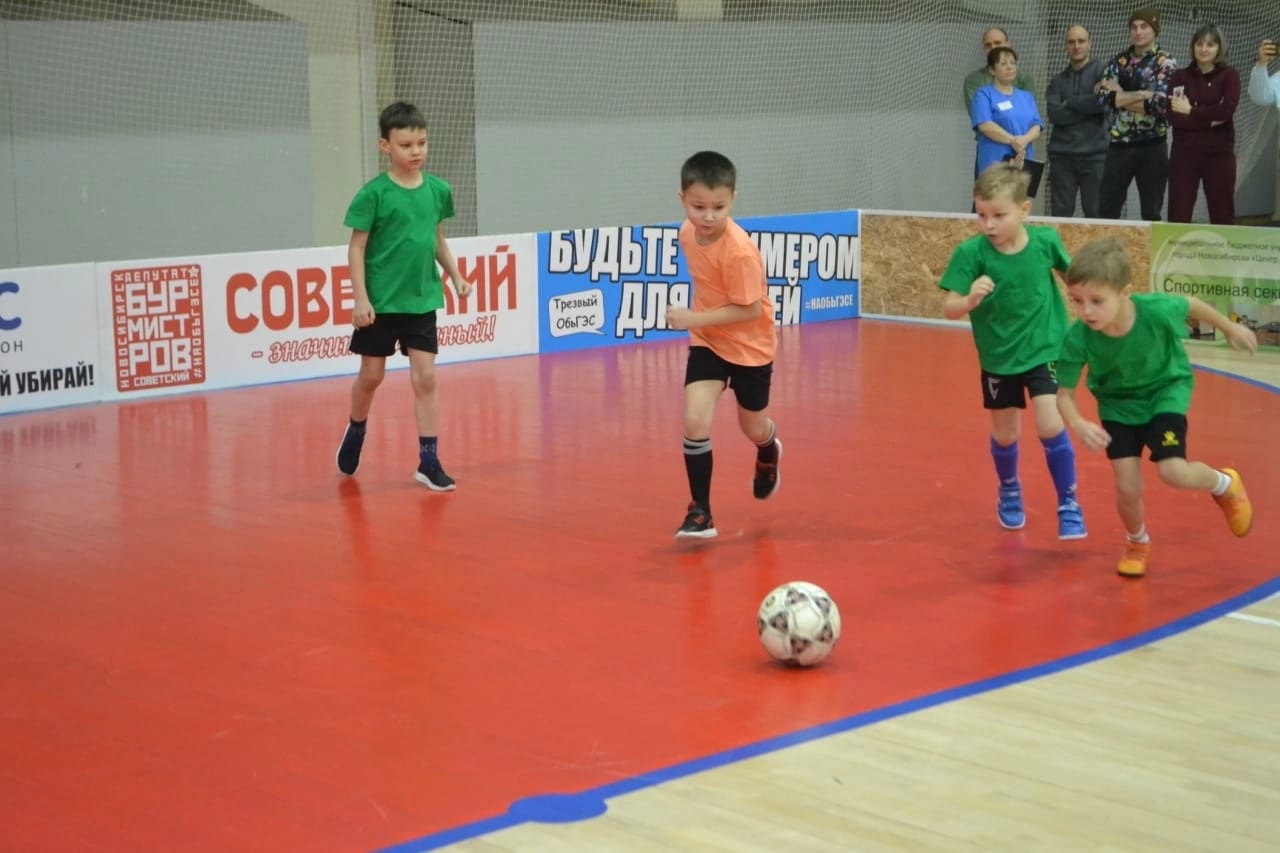 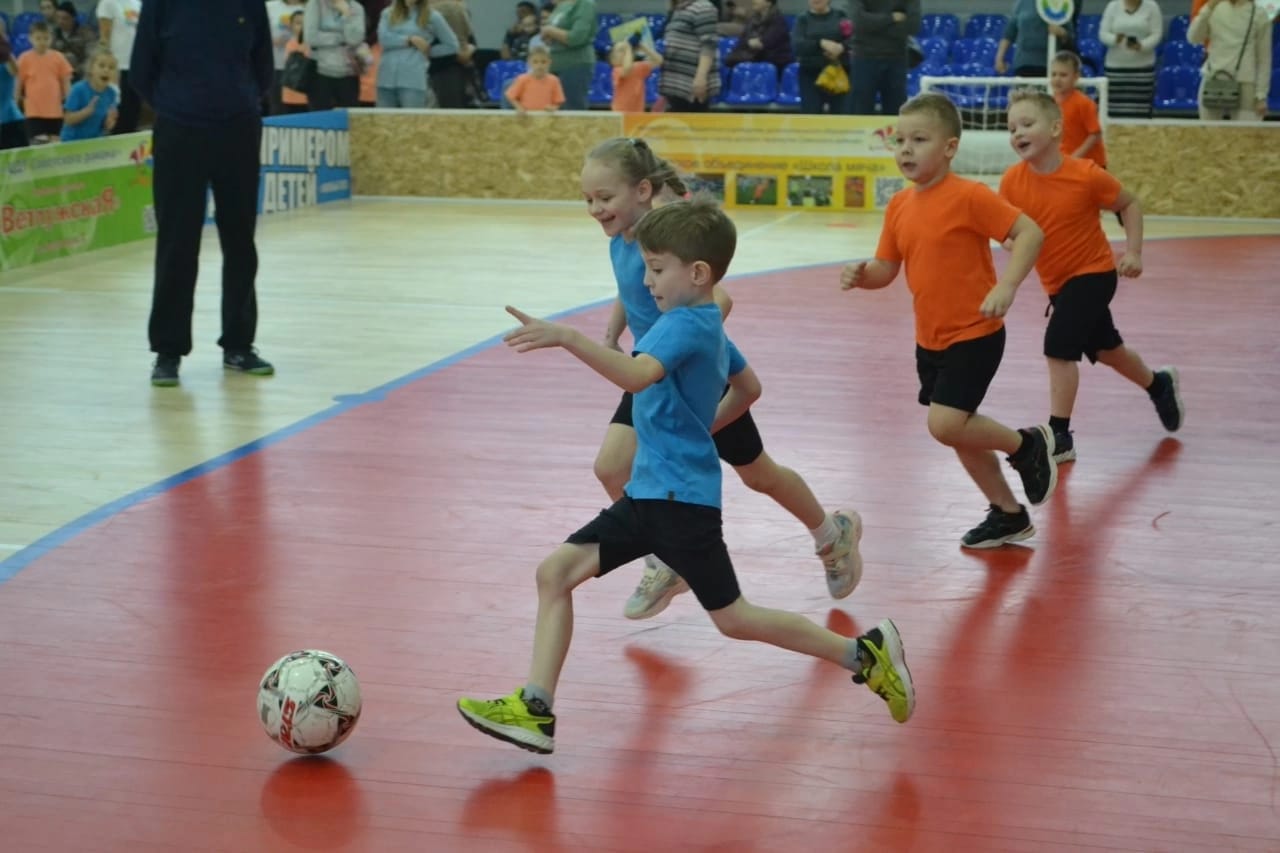 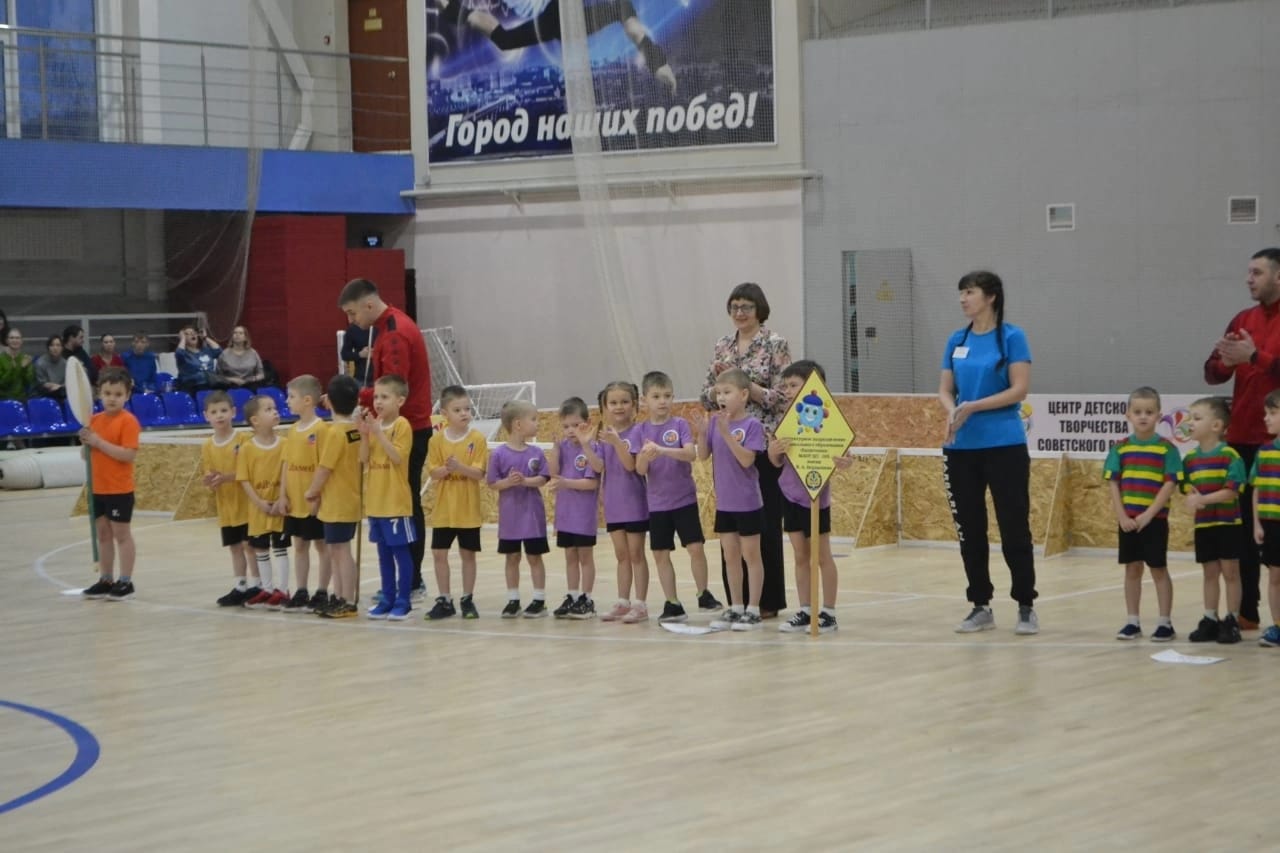 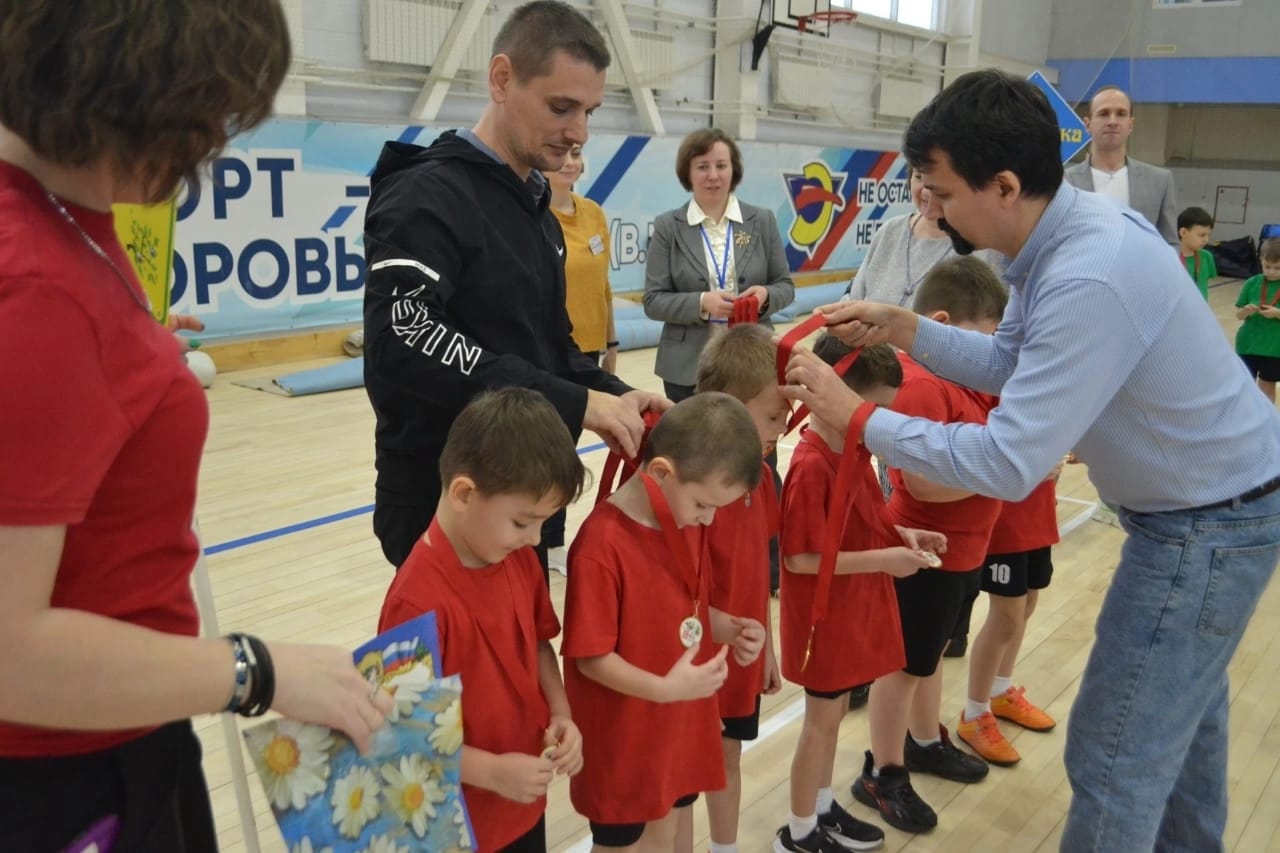 «Педагогическая мастерская»
Плотникова 
Виктория Ивановна 
инструктор ФК  Д/с №374
Юстус 
Мария Александровна
Воспитатель д/с №374
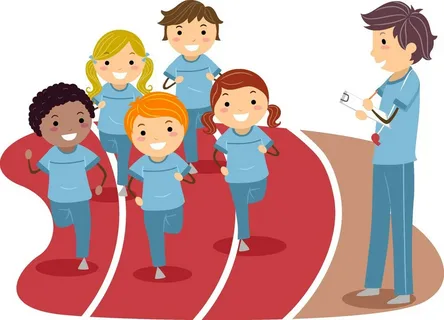 «Лучшая фитнес-команда дошколят»
МАДОУ №165
МБДОУ № 374
МКДОУ № 426
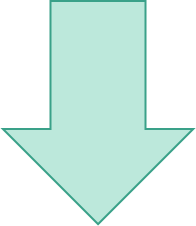 Степ-аэробика; 
Ритмическую гимнастика с мячом; 
Аква-аэробика 
Ритмическая гимнастика без предметов
Фитбол гимнастика
Степ-аэробика
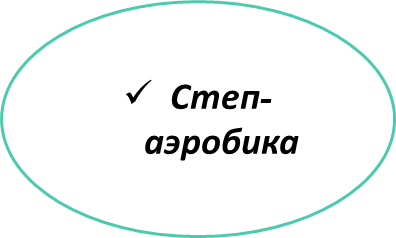 План работы на 2024-2025 учебный год на районе                       на городе
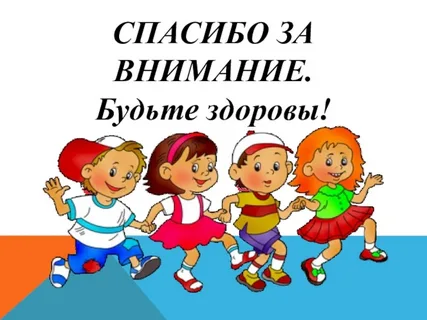